Assemblée générale
17 Mars 2016
Ordre du jour
Bilan accréditation formation
Démission pascal et appel à candidature
Révision statuts et règlement intérieur: méthodes de travail et échéances
Processus démocratiques, processus décisionnels et opérationnalité ?
Questions diverses
Contrat de Formation2016-2020Bilan du processus d’accréditation.
 PERSPECTIVES présentées lors de l’AG du 13 Octobre 2013
- Renouveler l’existant en renforçant
- Diversifier notre offre de formation
 Les TROIS étapes de ce processus d’accréditation
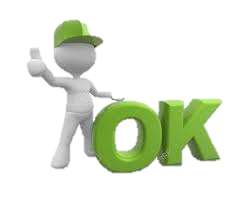  8 diplômes accrédités dans le domaine STAPS
 Licence mention STAPS
 DEUST AGAPSC
 DEUST Métiers de la Forme
 Licence PRO mention GDOSSL
-  mention APA-S
 Quatre MASTERS
-  mention EOPS
-  mention MS
-  mention Etudes sur le Genre – co-accrédité avec Lyon 2
 PLUS le master mention MEEF
 PLUS des projets de nouveaux diplômes (Licence PRO)
 Dernières ETAPES en cours :
 Modélisation des maquettes par la cellule APOGEE
 Préparation de la rentrée 2016
1. Calendriers de formation 2016-2017.
 Dates de RENTREE :
- Semestre d’AUTOMNE  5 Septembre 2016
- Semestre de PRINTEMPS  16 Janvier 2017
 En L1, L2 et L3 EM :
- UNE semaine définie / bloquée SANS cours dans les APSA
- DEUX semaines dédiées pour la dernière épreuve de CCI en théorie & pratique
 Sessions d’EXAMENS :
- Semestre d’AUTOMNE  du 12 au 16 Décembre + du 2 au 6 Janvier
- Semestre de PRINTEMPS  du 2 au 5 Mai + du 9 au 12 Mai + du 15 au 19 Mai
- UNE seule session de rattrapage  du 7 au 21 Juin
 A faire VALIDER au CFVU (Avril ou Mai 2016)
2. Contrôle des Connaissances : Règles Générales.
 UNE SEULE session de rattrapage par année
 Suppression de la règle du MAX en Licence et Master :
- Conservation de la note de CCF1
- Obligation de présence en session de rattrapage
- la note de CT remplace automatiquement la note de CCF2
 UE évaluées en CCF1 + CCF2 : modifications des % relatifs CCF1 / CCF2
 UE d’APSA (L1 – L2 – L3 EM) : Passage au CCI
 UE à 6 ECTS en L1 + L2 : 2 épreuves au minimum en CCF1
 A faire VALIDER au CFVU (Avril ou Mai 2016)
3. Points à finaliser.
 Modélisation des maquettes (cellule APOGEE) :
- Licence mention STAPS
- Les DEUST
 Modélisation des règles de calcul (cellule APOGEE) : Avril / Mai 2016
 MCC 2016-17 : Mai / Juin 2016
- EN FONCTION du nouveau Cadrage des MCC (CFVU – Avril 2016)
 Inscription des heures maquette sous GASEL : Juin / Juillet 2016
 Modalités de gestion administrative & pédagogique du CCI
 Coordination des emplois du temps (MASTER – UE mutualisées)
 MISE à JOUR des informations sur le site de Lyon 1 (OFFRE de FORMATION)
4. Quelques explications sur ma démission.
À terminer. Information et Perspectives de travail.
Calendrier des périodes d’activités de l’UFRSTAPS de l’année prochaine:
Rentrée : 29 Août. Séminaire 30-31 Août.
Périodes de suspension cours cf calendrier formations 
Séminaire janvier :13 Janvier
Séminaire 5 et 6 Juillet
Fiches UE et livret étudiant : même présentation et mise en forme sur l’UFR
Livret formateurs par formation
Contrat pédagogique UE et contrat pédagogique formation modèle commun UFR.
Plaquettes formation et site université
Correspondances apogée, ADE, éllipse, prévisionnel tirage et service
Synthèse caractéristiques stages et mise en place d’Ellipse pour la rentrée prochaine
Calendrier de travail
Planification salles et  prévisionnel des coûts tirage (Début Juin)
Rentrées pédagoqiques L1, L2, L3 avant Fin juin 
Dossiers vacataires dès Juin. (le possible)
Finalisation livret étudiant (tous les retours fin Juin)
Rentrée master début Septembre
Prévisionnel service mi septembre et ajustement des coûts
AG : celle prévue en Mai sera reportée en Juin
Démission Pascal
Présentation de sa part .
Bilan de ma part au besoin
[Speaker Notes: Difficulté du poste:
Quantité de travail
Quantité de responsabilité
Suppléance du travail non fait au regard des demandes et des échéances
Pression psychologique et sociale: entre les collègues, leurs caractères et critiques continuelles, la remise en question du travail fait et des choix; les directions de travail impliquées par la déclaration d’intention et les objectifs de la composante et enfin l’université et le ministère.
Pour rappel ça a toujours été un poste d’où on sort laminé et avec une durée de vie courte.
C’est toujours quelque chose à changer qui tient sans doute au poste, peut-être au fonctionnement de la direction, mais aussi au fonctionnement des collègues qui ont la critique et la vindicte facile. Et de responsables de formation plus ou moins coopératif
Nécessité d’être collectif, solidaire, complémentaire au regard des perspectives à venir.]
Appel à candidature:
Les textes:
Directeur adjoint sous un mois présenté par le directeur au conseil
Responsable commission formation: élection en son sein (négatif pas de candidat)
2 alternatives
Remplacement poste pour poste: direction adjointe et responsable coordinations formation et commission formation
Constitution micro équipe de 2 ou 3 avec partage des missions et tâches
Les répartitions des missions possibles
Orienté directeur adjoint: politique recherche, politique formation, relations université, relations partenaires, politique ressources humaines et moyens (budget), suivi projets et appel à projets (CLIPE, COM, PRL, PPI), professionnalisation
Orienté formation:
 Responsable Politique formation, rédaction projet politique, définition et coordination des responsabilités formation, UE, enseignement, pilotage commission formation et pilotage pédagogique.
Direction des études: coordination mise en œuvre (livret étudiant, plaquettes, contrats péda, coordination emploi du temps, examens et MCC, suivi des étudiants)
Responsabilité licence
Coordination master
Révision statuts et règlement : méthode
Présentation conseil d’unité du 17 décembre des sujets à aborder avec commentaires dans le texte et envoi à tous pour retour à personnes spécifiées dans le document avant début Février .
Présentation plus construite de propositions à débattre,  présentation des échéances et de la méthode de consultation au conseil du 3 Mars
Mise sur le site, envoi aux responsables des thématiques de travail et à tous les enseignants suite à ce conseil.
Premier retour des consultations et avis au conseil du 26 Avril.
Demande de travaux complémentaires
Présentation en AG (Mai ou Juin. Avant conseil)
Présentation projets au conseil du 16 Juin
Navette avec université et aménagement
Vote au conseil du 7 Juillet
Thématiques :
Pour toutes les thématiques à la fois la question de l’organisation, des missions, du fonctionnement
Formation: commission
Recherche : commission
Personnels (fonctions support et moyens): commission
La question de l’organisation interne (conseil, commissions, bureau, bureau élargi, départements, groupes de travail): bureau
 Cadre de travail, responsabilité et continuité des missions: bureau élargi
[Speaker Notes: Renvoi aux responsables de commission et au secrétariat de direction.]
Processus démocratiques, processus décisionnels et opérationnalité
Derrière le procès en antidémocratisme qui m’est fait pour ne pas dire procès en autoritarisme se pose la question des processus démocratiques et décisionnels et des conceptions de la démocratie, de la gouvernance et de l’anticipation, mais aussi des fonctions de la démocratie dans le cadre d’un travail.
Déjà avez vous déjà eu dans cet UFR autant d’informations, de sujets portés au débat, de temps de travail et d’échanges, de possibilité d’échanger, d’organisation du travail, de présentation régulière des enjeux et projets?
 précisément que m’est-il reproché:
Des demandes du conseil à la commission formation de revoir sa copie
Le cas master apas: une décision en conflit
Qu’est ce qui me guide et de quoi suis-je le garant?
Respect des principes généraux et des objectifs: quand ceux-ci ne me semblent pas respectés je m’estime légitime comme tout autre mais plus que tout autre du fait de ma fonction de remettre en question ce qui peut avoir été négocié et parfois résulter de compromis du minimum commun dénominateur (ex calendrier; UE CC)). Je pense aussi pouvoir provoquer de nouveaux débats quand il me semble que le processus démocratique n’a pas été correct.
Principe du travail fini avec analyse argumentées  des choix.
Principes d’adaptation et d’anticipation : des informations, des perspectives se dégageant, des analyses politiques peuvent amener à réorienter ou à demander des révisions du travail en passant par les instances de débat et de décision.
2 maîtres: pertinence, qualité, performance des formations (et nous avons défini tout cela en séminaire), qualité et pertinence de la production de connaissance. Le reste est subordonné à cela
[Speaker Notes: Pertinence, qualité, performance]
Démocratie, décision, opérationnalité et mise en oeuvre
Nécessité de 3 temps distincts, le 3è étant parfois concomitant.
Démocratie directe ou représentative?
Démocratie directe:
Niveau d’information et donc travail de préparation nécessaire et de respect des échéances
Qui? Composition de qui travaille et qui parle au nom de qui si nécéssaire
Conditions pour que ce soit l’expression de tous
Organisation du fonctionnement et rotation des prises de notes, des animations et des synthèses
Un lieu et des moyens de centralisation, de rediffusion et de synthèse.
Quels garde fou pour éviter les luttes d’influence et les pressions
Démocratie représentative: 
Déterminer qui doit être représenté et notamment la place de ceux pour qui nous travaillons, qui représente qui et à partir de quand on est représentatif
Déterminer à partir de quand une décision est légitime (vote majoritaire, majoritaire de combien, en présence de qui
La part des compétences et de la représentativité
Quels garde fou pour éviter toute prise de pouvoir et assurer une décision possible respectant dans notre cas les intérêts des usagers
Décision: 
Comment? Processus décisionnels et Méthodes:  pondérées en fonction de critères validés; majorité; consensus; étapes successives.
Qui? quelle instance est apte, compétente et légitime  à la prendre
Quels ingrédients intégrer dans la prise de décision
Mise en œuvre: 
quel système exécutif, 
quel contrôle de l’exécutif sans remise en question des décisions tout en permettant l’opérationnalité,
 quel pouvoir donner à l’exécutif pour que les conditions soient réunies du bon fonctionnement, de la transmission de l’information, de la mise en œuvre des choix faits
Quelle régulation des dysfonctionnement de l’exécutif comme de ceux chargés de mettre en œuvre la politique choisie et décidée.
Quel contrôle du respect démocratique par un pouvoir?
En résumé
Des devoirs, des règles, des contraintes au besoin.
Présence, participation
Acceptation des méthodes de travail et partage des tâches
D’information, de préparation, de rendu des travaux demandés en temps et en heure
Une attitude de communication non violente et de respect de chacun donc des règles de vie et de fonctionnement
Nécessité d’un contrôle délégué et d’un contrôle du pouvoir délégué
Ne pas oublier que nous sommes dans un cadre de travail au service du public et un service public et que donc la démocratie doit être pensée comme un moyen d’être meilleur et plus efficace dans le cadre d’un emploi et d’un service public financé par l’état et d’une politique. Elle n’est donc pas une fin, mais une condition jugée la plus efficace de poursuivre les fins que sont une formation pertinente, performante, juste et la production de connaissances nécessaires à cette formation et à une vie meilleure de l’homme et du vivant.
D’où les propositions de révision de nos statuts et règlement et les propositions de règles de régulation et de décision proposées.
[Speaker Notes: Dénigrement, suspicion, jugement, n’ont pas lieu d’être. Et nous avons toujours été champion pour nous trouver à différents niveaux des boucs émissaires.]